Figure 1. Purification of CPF and APT complexes. (A) CPF subunits from yeast. Names of proteins used in this work are ...
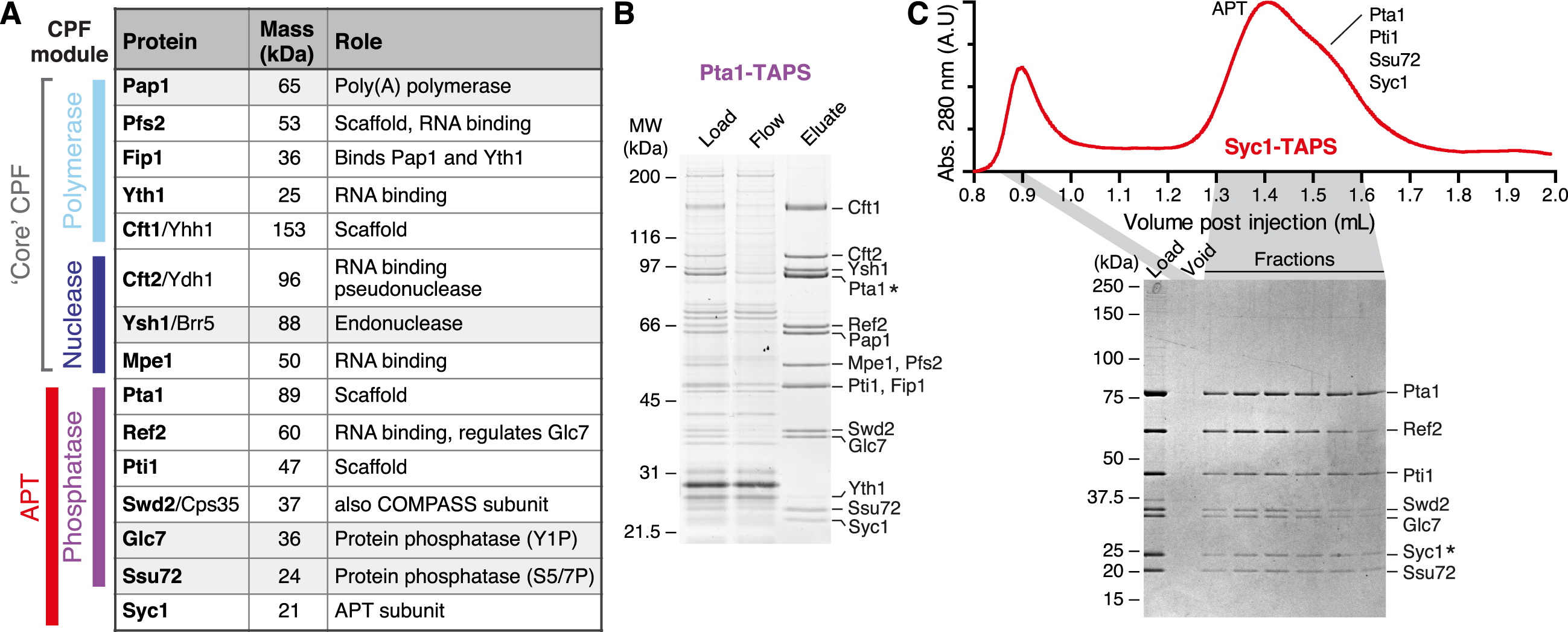 Nucleic Acids Res, Volume 46, Issue 21, 30 November 2018, Pages 11528–11538, https://doi.org/10.1093/nar/gky845
The content of this slide may be subject to copyright: please see the slide notes for details.
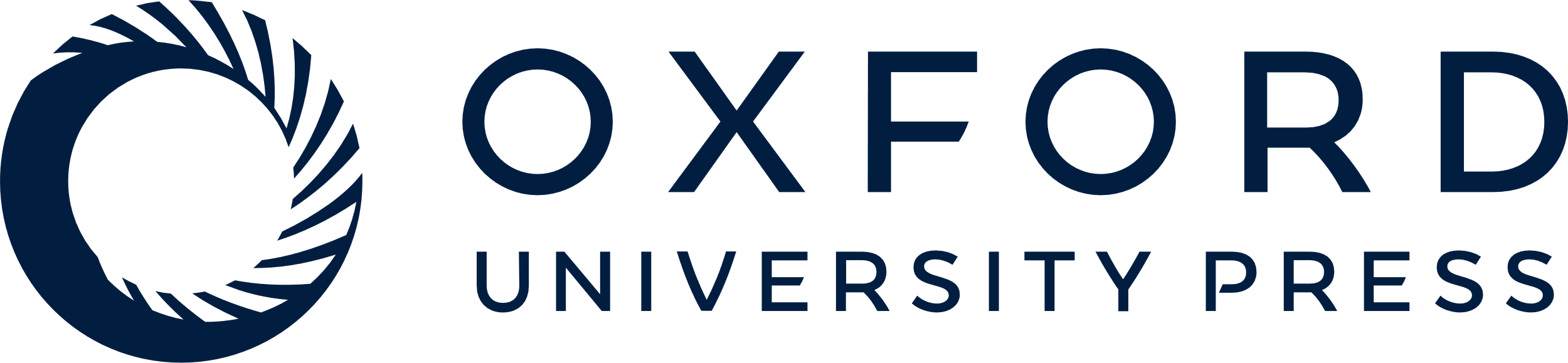 [Speaker Notes: Figure 1. Purification of CPF and APT complexes. (A) CPF subunits from yeast. Names of proteins used in this work are in bold. Masses were calculated using ProtParam. (B) SDS-PAGE analysis of Pta1-TAPS purification from Streptactin resin, stained with SYPRO Ruby. Subunits were analyzed using tryptic-digest mass spectrometry from excised bands and all 15 previously-known CPF proteins were identified. (C) Purification from a Syc1-tagged yeast strain yields only the seven APT subunits. The gel filtration chromatogram (absorbance at 280 nm, arbitrary units) and corresponding Coomassie-blue stained SDS-PAGE analysis of fractions are shown. An asterisk indicates the tagged subunit.


Unless provided in the caption above, the following copyright applies to the content of this slide: © The Author(s) 2018. Published by Oxford University Press on behalf of Nucleic Acids Research.This is an Open Access article distributed under the terms of the Creative Commons Attribution License (http://creativecommons.org/licenses/by/4.0/), which permits unrestricted reuse, distribution, and reproduction in any medium, provided the original work is properly cited.]
Figure 2. Syc1 is not found in the CPF complex. (A–D) Purifications from (A) Pta1-, (B) Ref2-, (C) Mpe1- and (D) ...
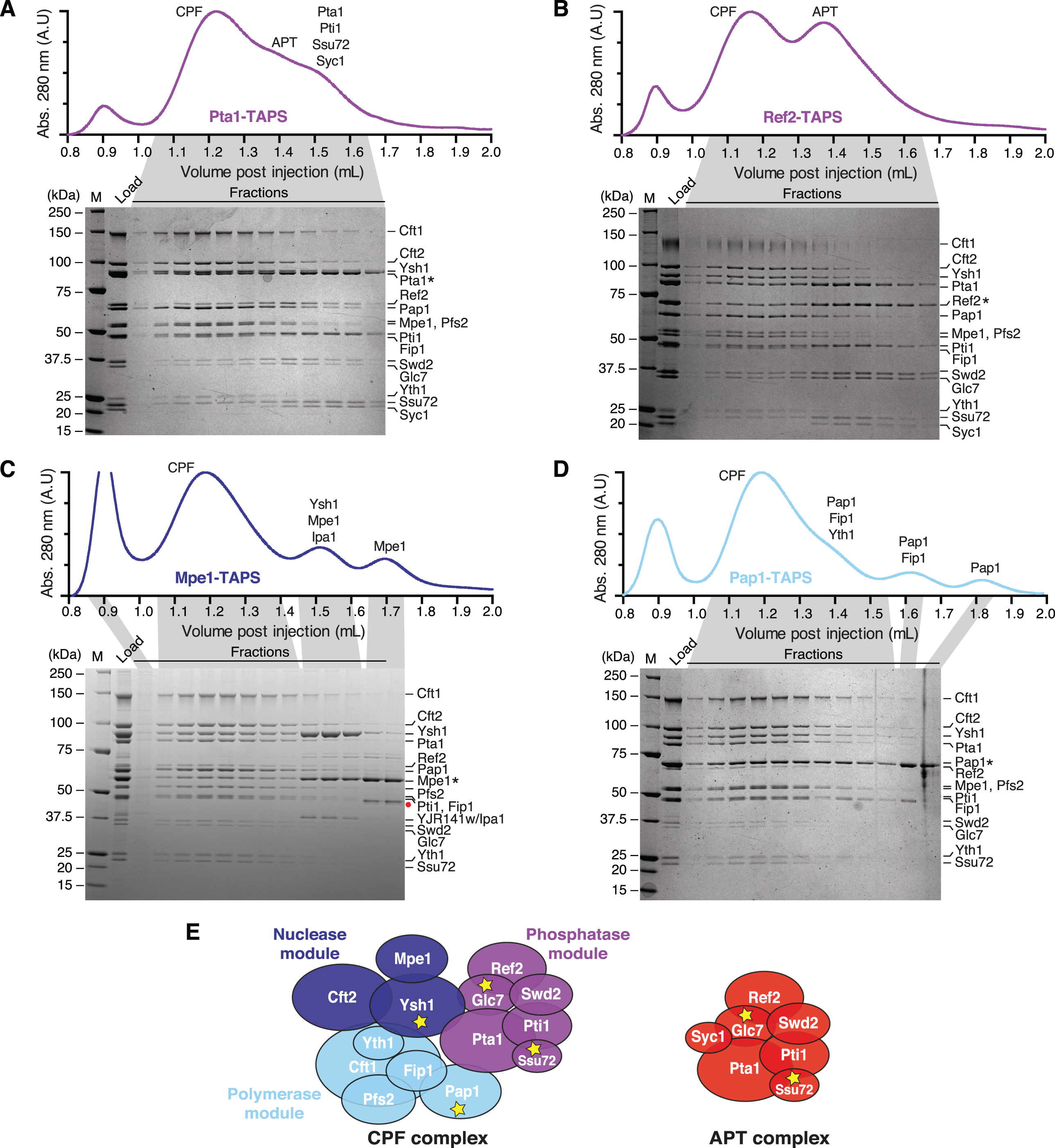 Nucleic Acids Res, Volume 46, Issue 21, 30 November 2018, Pages 11528–11538, https://doi.org/10.1093/nar/gky845
The content of this slide may be subject to copyright: please see the slide notes for details.
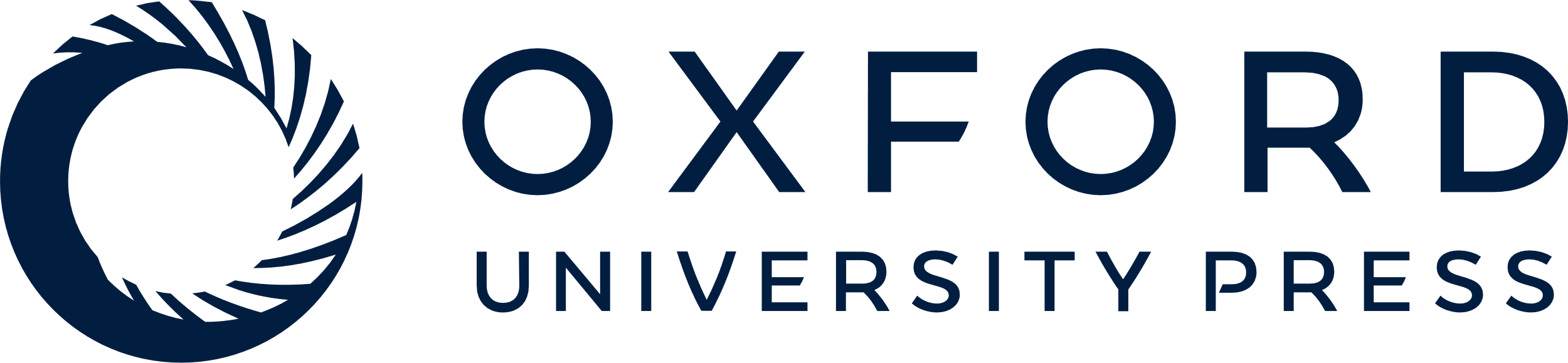 [Speaker Notes: Figure 2. Syc1 is not found in the CPF complex. (A–D) Purifications from (A) Pta1-, (B) Ref2-, (C) Mpe1- and (D) Pap1-tagged yeast strains. Gel filtration chromatograms (absorbance at 280 nm, arbitrary units) and corresponding Coomassie-blue stained SDS-PAGE analyses of fractions are shown. Asterisks indicate the tagged subunits. The red circle (panel C) represents a degradation product of Mpe1 identified by tryptic digest mass spectrometry. M is molecular weight marker. (E) Schematic diagrams of CPF and APT complexes. Proteins have an area proportionate to their molecular weight. Yellow stars denote enzymes.


Unless provided in the caption above, the following copyright applies to the content of this slide: © The Author(s) 2018. Published by Oxford University Press on behalf of Nucleic Acids Research.This is an Open Access article distributed under the terms of the Creative Commons Attribution License (http://creativecommons.org/licenses/by/4.0/), which permits unrestricted reuse, distribution, and reproduction in any medium, provided the original work is properly cited.]
Figure 3. APT is more abundant than CPF on sn/snoRNA genes. (A) Distribution of ChIP-seq occupancies at selected mRNA ...
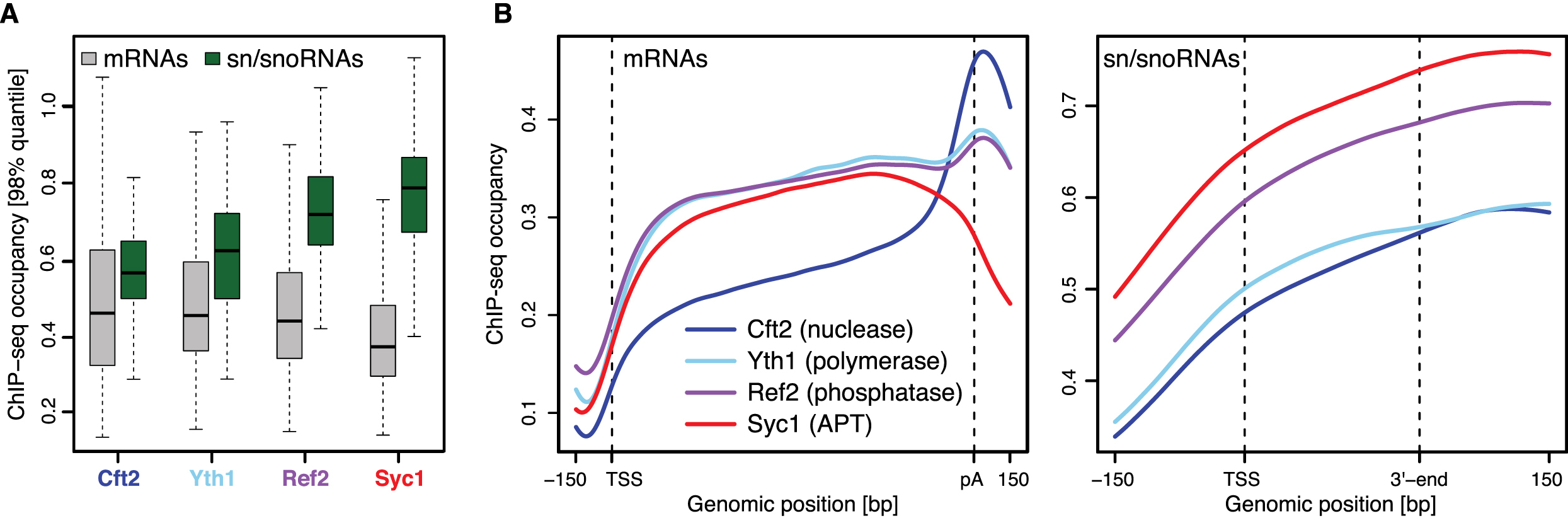 Nucleic Acids Res, Volume 46, Issue 21, 30 November 2018, Pages 11528–11538, https://doi.org/10.1093/nar/gky845
The content of this slide may be subject to copyright: please see the slide notes for details.
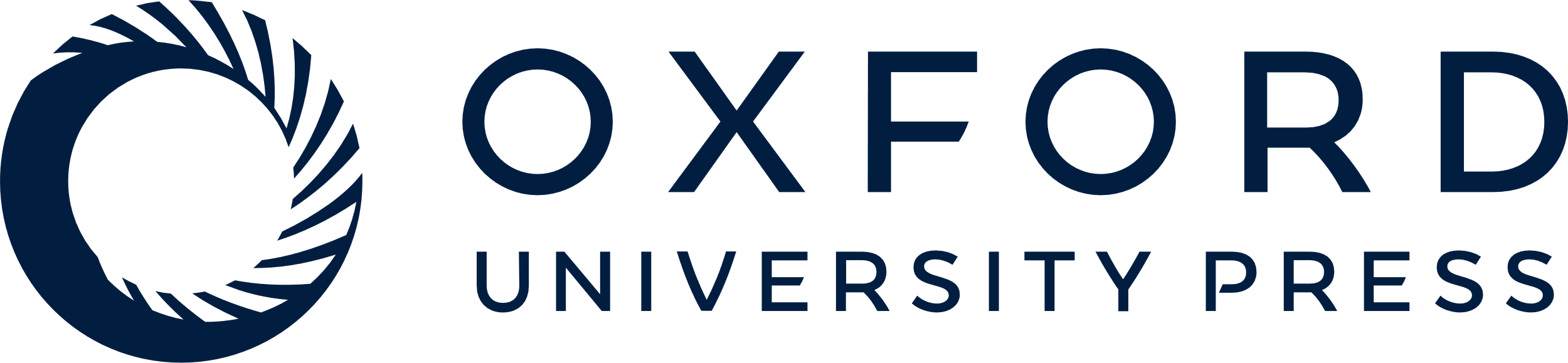 [Speaker Notes: Figure 3. APT is more abundant than CPF on sn/snoRNA genes. (A) Distribution of ChIP-seq occupancies at selected mRNA (gray, n = 724) and sn/snoRNA (green, n = 29) genes (see Materials and Methods). Gene-wise ChIP-seq occupancies were derived by taking the 98% quantile of the smoothed, normalized occupancies over the region covering the gene body and 100 bp downstream. Box limits are the first and third quartiles, the band inside the box is the median. The ends of the whiskers extend the box by 1.5 times the interquartile range. (B) Gene-averaged ChIP-seq occupancy profiles over selected mRNA (left) and sn/snoRNA (right) genes (as in A). Before averaging, normalized gene profiles were aligned at their transcription start site (TSS) and length-scaled such that their polyadenylation (pA) sites/3′-ends coincided.


Unless provided in the caption above, the following copyright applies to the content of this slide: © The Author(s) 2018. Published by Oxford University Press on behalf of Nucleic Acids Research.This is an Open Access article distributed under the terms of the Creative Commons Attribution License (http://creativecommons.org/licenses/by/4.0/), which permits unrestricted reuse, distribution, and reproduction in any medium, provided the original work is properly cited.]
Figure 4. Syc1 preferentially crosslinks to sn/snoRNA transcripts. (A) Distribution of PAR-CLIP occupancies at selected ...
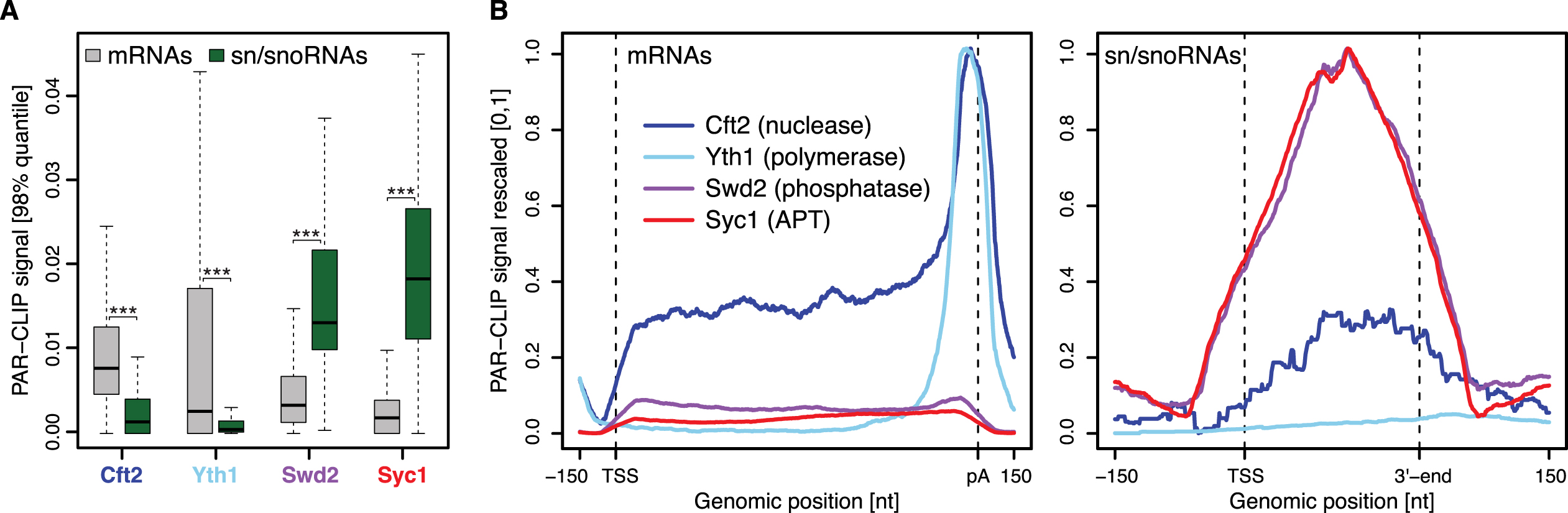 Nucleic Acids Res, Volume 46, Issue 21, 30 November 2018, Pages 11528–11538, https://doi.org/10.1093/nar/gky845
The content of this slide may be subject to copyright: please see the slide notes for details.
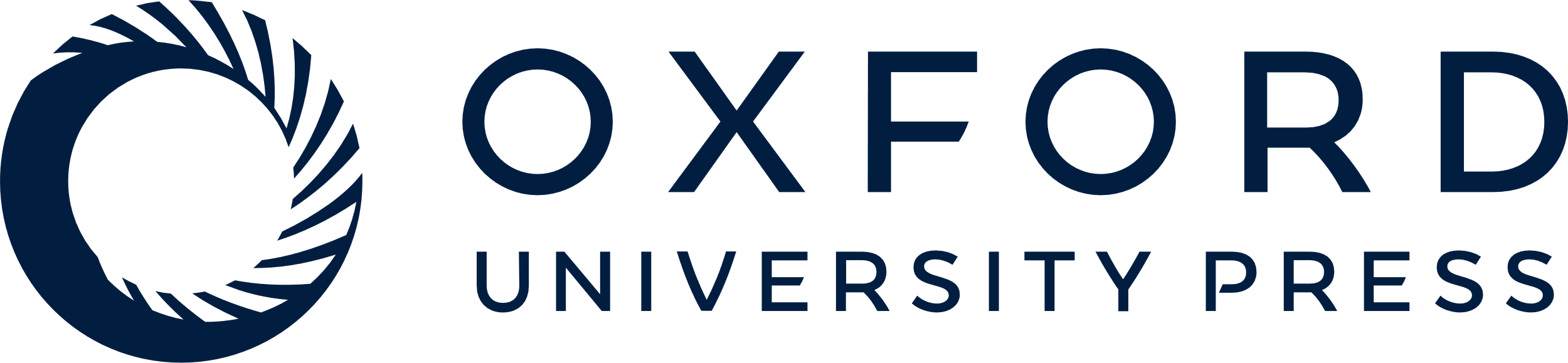 [Speaker Notes: Figure 4. Syc1 preferentially crosslinks to sn/snoRNA transcripts. (A) Distribution of PAR-CLIP occupancies at selected mRNAs (grey, n = 2905) and sn/snoRNAs (green, n = 62) (see Materials and Methods). Gene-wise PAR-CLIP occupancies were derived by taking the 98% quantile of the smoothed, normalized occupancies over the region covering the gene body and 100 bp downstream. P-values were derived by two-sided Mann–Whitney U test, ***P < 0.001. Box limits are the first and third quartiles, the band inside the box is the median. The ends of the whiskers extend the box by 1.5 times the interquartile range. (B) Gene-averaged PAR-CLIP occupancy profiles over selected mRNAs (left) and sn/snoRNAs (right) (as in A). Before averaging, normalized gene profiles were aligned at their TSS and length-scaled such that their pA sites/3′-ends coincided.


Unless provided in the caption above, the following copyright applies to the content of this slide: © The Author(s) 2018. Published by Oxford University Press on behalf of Nucleic Acids Research.This is an Open Access article distributed under the terms of the Creative Commons Attribution License (http://creativecommons.org/licenses/by/4.0/), which permits unrestricted reuse, distribution, and reproduction in any medium, provided the original work is properly cited.]
Figure 5. SYC1 deletion leads to down-regulation of sn/snoRNA transcription. (A) Distribution of log2 fold changes of ...
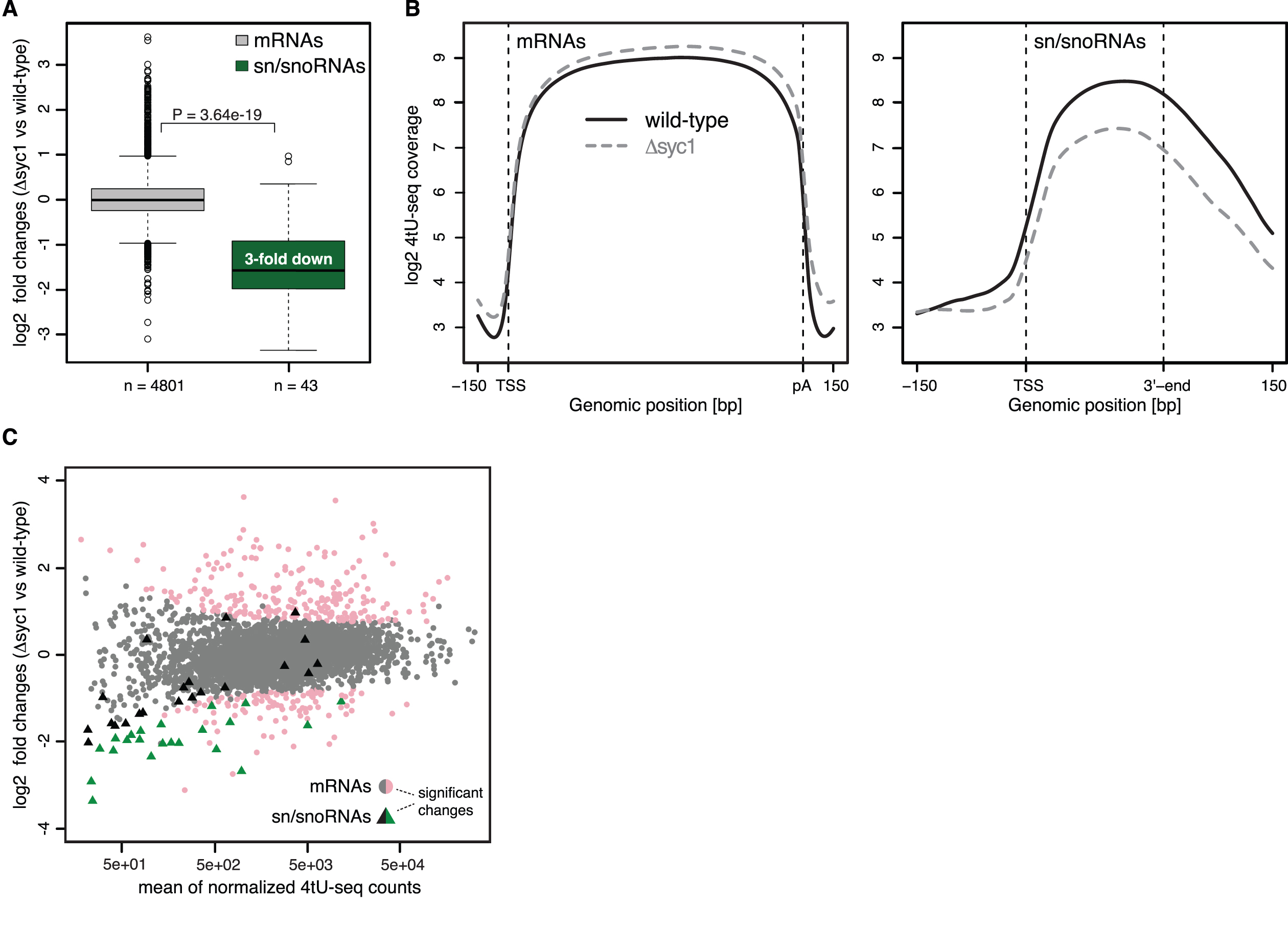 Nucleic Acids Res, Volume 46, Issue 21, 30 November 2018, Pages 11528–11538, https://doi.org/10.1093/nar/gky845
The content of this slide may be subject to copyright: please see the slide notes for details.
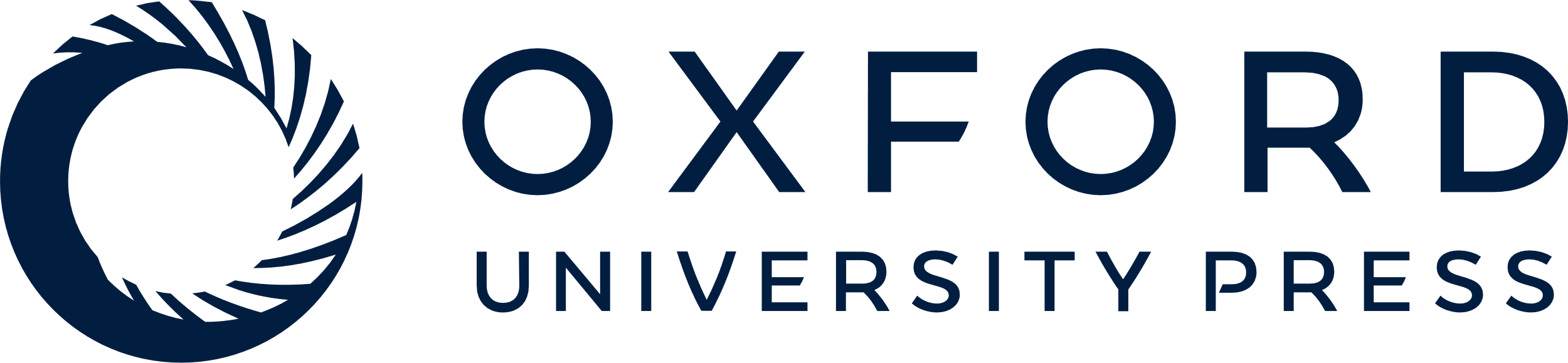 [Speaker Notes: Figure 5. SYC1 deletion leads to down-regulation of sn/snoRNA transcription. (A) Distribution of log2 fold changes of normalized 4tU-RNA-seq read counts for Δsyc1 versus wild-type cells for selected mRNAs (grey, n = 4801) and sn/snoRNAs (green, n = 43) (see Materials and Methods). The P-value was derived by two-sided Mann–Whitney U test. Box limits are the first and third quartiles, the band inside the box is the median. The ends of the whiskers extend the box by 1.5 times the interquartile range. (B) Transcript-averaged coverage of newly synthesized RNA measured by 4tU-Seq in wild-type (solid line) and Δsyc1 (dashed line) yeast over selected mRNAs (left) and sn/snoRNAs (right) (as in A). Before averaging, normalized transcript profiles were aligned at their TSS and length-scaled such that their pA sites/3′-ends coincided. (C) MA-plot showing log2 fold change for each transcript between Δsyc1 and wild-type yeast, versus the normalized mean read count across replicates and conditions. Transcripts with a fold change >1.5 and adjusted P-value below 0.1 (as calculated by DESeq2, Materials and Methods) are shown in color. mRNAs and sn/snoRNAs are shown as grey/pink circles and black/green triangles, respectively.


Unless provided in the caption above, the following copyright applies to the content of this slide: © The Author(s) 2018. Published by Oxford University Press on behalf of Nucleic Acids Research.This is an Open Access article distributed under the terms of the Creative Commons Attribution License (http://creativecommons.org/licenses/by/4.0/), which permits unrestricted reuse, distribution, and reproduction in any medium, provided the original work is properly cited.]
Figure 6. Model for CPF and APT function in transcription. Models are shown for CPF (A) and APT (B) on protein-coding ...
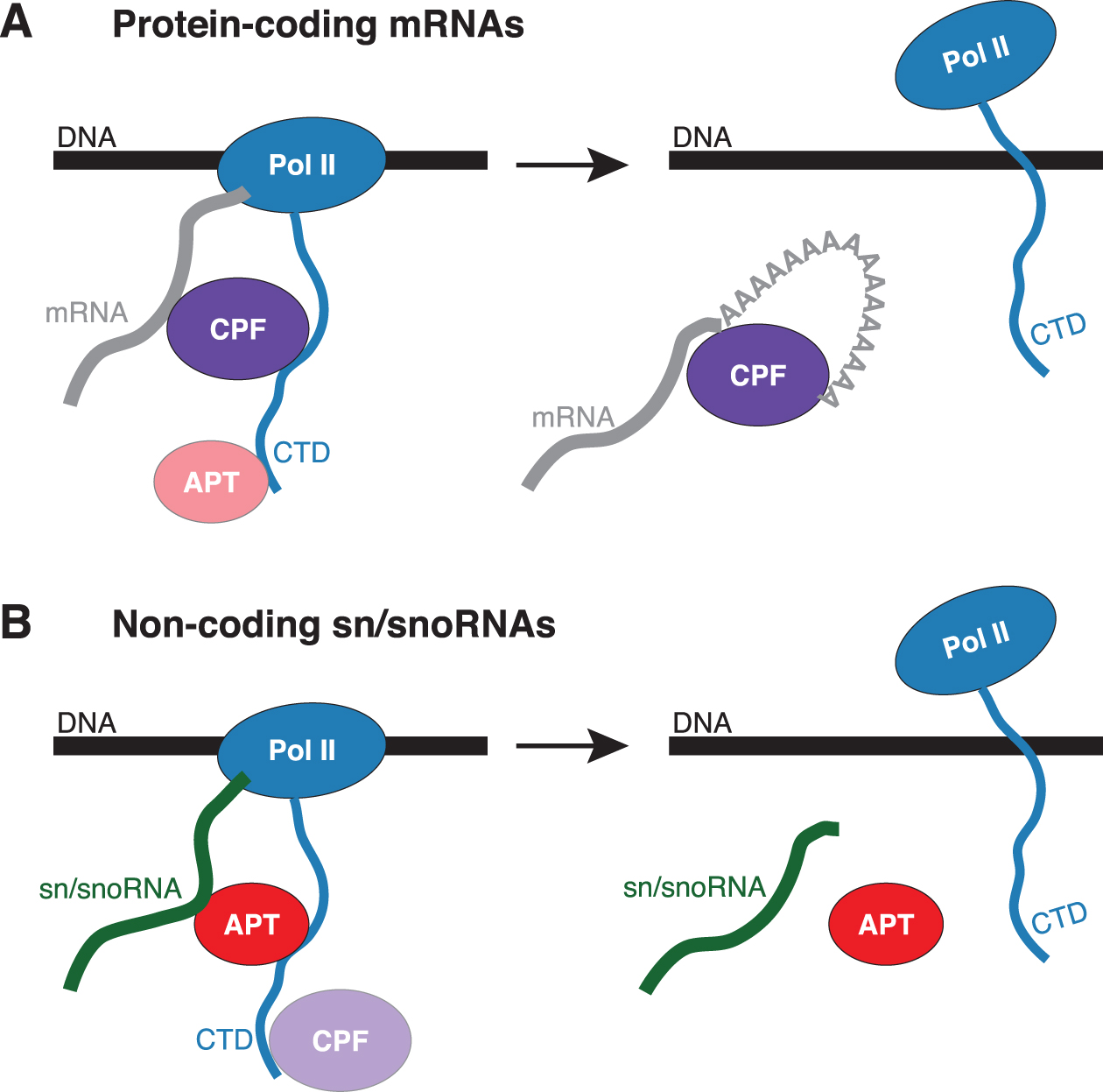 Nucleic Acids Res, Volume 46, Issue 21, 30 November 2018, Pages 11528–11538, https://doi.org/10.1093/nar/gky845
The content of this slide may be subject to copyright: please see the slide notes for details.
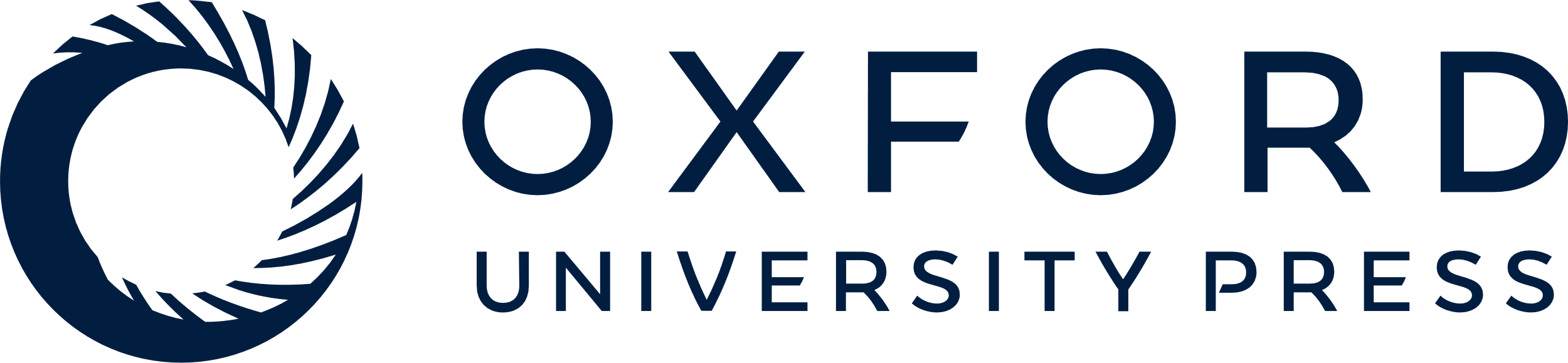 [Speaker Notes: Figure 6. Model for CPF and APT function in transcription. Models are shown for CPF (A) and APT (B) on protein-coding mRNAs and sn/snoRNAs.


Unless provided in the caption above, the following copyright applies to the content of this slide: © The Author(s) 2018. Published by Oxford University Press on behalf of Nucleic Acids Research.This is an Open Access article distributed under the terms of the Creative Commons Attribution License (http://creativecommons.org/licenses/by/4.0/), which permits unrestricted reuse, distribution, and reproduction in any medium, provided the original work is properly cited.]